Публицистический стильЗаметка в газету
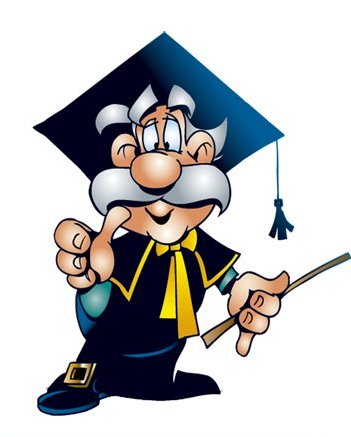 Какие стили речи вам известны?
Стили речи
разговорный
книжный
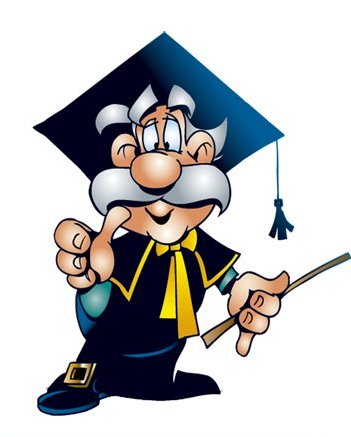 Охарактеризуйте речевую ситуацию
    публицистического стиля
1-много
Сообщение, 
воздействие
Официальная обстановка
Речевая ситуация
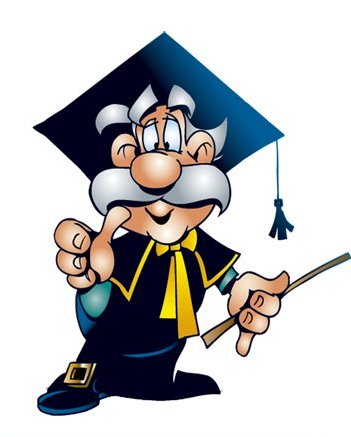 Что обозначает слово «публицистика»?
Название стиля публицистический происходит от латинского слова publicus — общественный (в нашем языке есть слово публика, одно из значений которого — люди, народ).
Каково назначение публицистического стиля?
Назначение публицистического стиля — сообщая, убеждать, воздействовать на массы, формировать у людей правильное отношение к общественным проблемам.
Каковы языковые приметы этого стиля?
Совмещение в одном контексте книжной и разговорной лексики, сочетание официально-деловых и эмоциональных выражений, употребление слов в переносном значении (так называемая «газетная образность»: белое золото — хлопок, голубые дороги — морские пути и пр.), вопросительных, побудительных, восклицательных предложений, повторов, обращений, риторических вопросов и т. д.
Назовите жанры публицистического стиля
Заметка, репортаж, рецензия, отзыв……….
Назовите проблемы, которые относятся к публицистическому стилю речи.
Построение сложных предложений, 
выборы президента, 
решение линейных уравнений,
 работа администрации города, 
рейтинг исполнителей современной музыки,
 использование акваланга для проведения ремонтных работ под водой,
 анализ текста,
 причины катастроф на железной дороге.
Заметка в газету.
Заметка в газету – краткое сообщение о каком-то важном и новом факте ( событии ), интересном для читателя. Автор сообщает о том, что произошло, где, когда, с кем и почему, выделяя основную мысль. Главные черты – достоверность факта, его новизна, яркий заголовок, краткость и точность изложения. В основе заметки лежит описание факта, случая.
Заметка
Простейшая форма оперативного сообщения, в основе которой лежит общественно значимый факт. Является основным жанром в информационных агентствах и на лентах новостей Интернет СМИ. В печатной периодике заметка – главный носитель новостной информации.
Заметка имеет следующую структуру: заголовок, подзаголовок (наличие подзаголовка зависит от манеры подачи информации в издании), лид (первый абзац журналистского текста, который несет в себе мощный информационный заряд) и основная часть (в которой сообщаются подробности и уточняются названные в лиде факты).
Для написания заметки следует ответить на 5 основных вопросов (формула «5w» ): Кто, Что, Где, Когда и Почему. Ответ на эти вопросы дает  сжатое представление о событии.
Наиболее часто для написания заметки журналисты используют прямой информационный лид. Например, «Открытие фотовыставки «Неделя русского языка в МКОУ «Песковская сош» состоялось17-30 ноября». Заметку также часто начинают с лида-цитаты (журналист начинает текст со слов известного лица, непосредственно связанного с событием), лида «немедленная идентификация» (герой новости известное лицо, которое совершает какие-либо действия), лида-вопроса (в данном случае дальнейший текст обязательно должен содержать ответ на поставленный в лиде вопрос).
Примечания:
1.       Заметка никогда не начинается с цифры, начинать с цифры (Например, «25 октября в МКОУ «Песковская СОШ» состоялось открытие фотовыставки «Урок русского языка») – совершать стилистическую ошибку. Лишь только в том случае, когда делается акцент на дате или времени происшествия, можно начинать материал с цифры.
2.       Имя человека – героя публикации, участника события, эксперта и т.п. – пишется всегда перед фамилией.
3.       Заметка не должна содержать более шести цифр, так как человеческий мозг может усвоить, запомнить только это небольшое число цифр, остальные останутся за гранью усваиваемости.
Виды заметки:
Хроника – информационное сообщение, объем которого одна-две фразы. Не имеет самостоятельного заголовка, публикуется в подборках, которые уже имеют заголовок.
Заметка – информационное сообщение, имеющее заголовок и дающее факт с некоторыми подробностями.
Расширенная заметка – информационное сообщение, которое содержит достаточно большое количество деталей события, дает факт с подробностями, мнениями компетентных лиц; возможно наличие мини-вывода.
Оценочно-информационная заметка — это заметка, в которой не только описан факт (что произошло? где? когда? почему? как?), но и даётся оценка этого факта. Оценка представляет собой отношение журналиста к описанному в заметке явлению или предмету. Поэтому структура оценочно-информационной заметки выглядит более сложной. Журналист не только описывает явление или событие, но и напоминает аудитории общеизвестную истину. Общезначимое суждение может находиться или в начале заметки, или в конце. Таким образом, если к данной вышей заметке добавить комментарий по поводу общеизвестных истин о необходимости проветривать помещение, о пользе свежего воздуха и т. п., заметка приобретёт оценочно-информационный характер.
что же нужно для того, чтобы написать заметку в газету?
Значимость того, о чём хочешь написать, злободневность.Актуальность.Малый объём.Средства выразительности, оценочные слова, словосочетания, предложения, которые помогают лаконично, но в то же время ярко описать событие.Точность.Краткость.Авторская позиция чётко выражена.
«Культура-это мера человечности в человеке.» К.Маркс.
«Культура-великий учитель того, как следует жить.» Д.Дин.
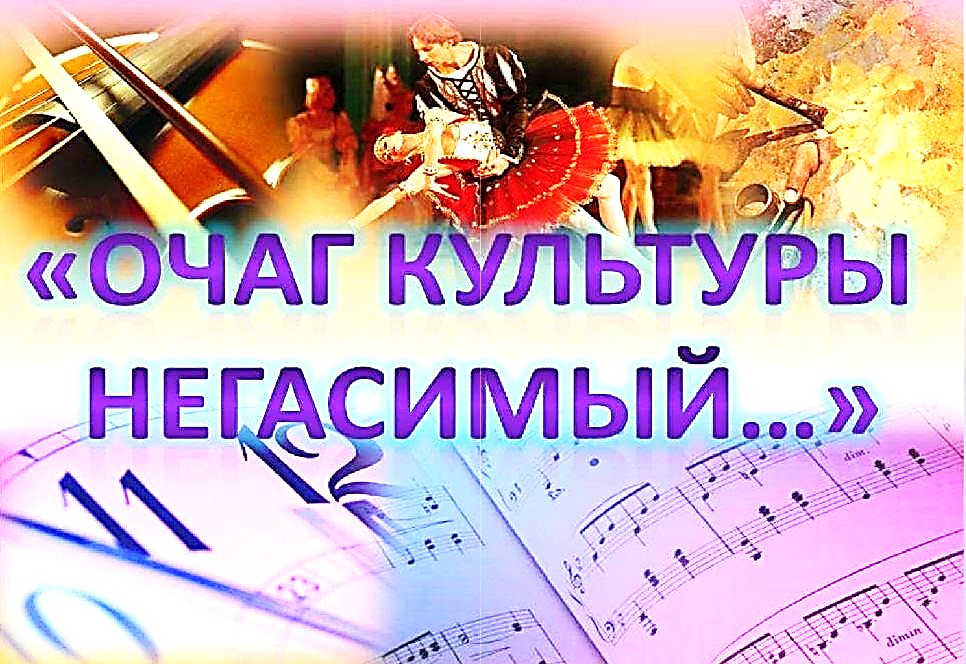 Что есть Культура? 
Двигатель прогресса, 
Основа жизни, 
Синтез красоты.
Противовес  агрессии и стресса,
Зерно прекрасного на ниве доброты.
Путь созидания гармонии и духа,
Таланта, закаленного в огне.
Служения искусству и науки,
Полезность людям, обществу, стране.
Культура нам дана для осознания,
Сотворчества процессов мироздания.
Навеки связана она с многими славными именами: это и великий русский государь Петр !-основатель и преобразователь Государства российского и военно-морского флота, воздвигнувший  первые кораблестроительные верфи, и «один из последних людей какого-то чудного русского дня»,по словам Адамовича- И.А. Бунин, первый из русских писателей удостоенный в 1953 году Нобелевской премии в области литературы»за правдивый артистический талант, с которым он воссоздал в художественной прозе типичный русский характер»,и Киселев, по учебникам которого мы много лет изучали алгебру, а также многие литераторы, музыканты, работники культуры, к наследию которых мы с вами ребята приобщаемся практически каждый день. Мы стараемся впитать в себя колорит нашего народа, его традиции   и выбираем любимое занятие по душе.
Навеки связана она с многими славными именами: это и великий русский государь Петр !-основатель и преобразователь Государства российского и военно-морского флота, воздвигнувший  первые кораблестроительные верфи, и «один из последних людей какого-то чудного русского дня»,по словам Адамовича- И.А. Бунин, первый из русских писателей удостоенный в 1953 году Нобелевской премии в области литературы»за правдивый артистический талант, с которым он воссоздал в художественной прозе типичный русский характер»,и Киселев, по учебникам которого мы много лет изучали алгебру, а также многие литераторы, музыканты, работники культуры, к наследию которых мы с вами ребята приобщаемся практически каждый день. Мы стараемся впитать в себя колорит нашего народа, его традиции   и выбираем любимое занятие по душе.
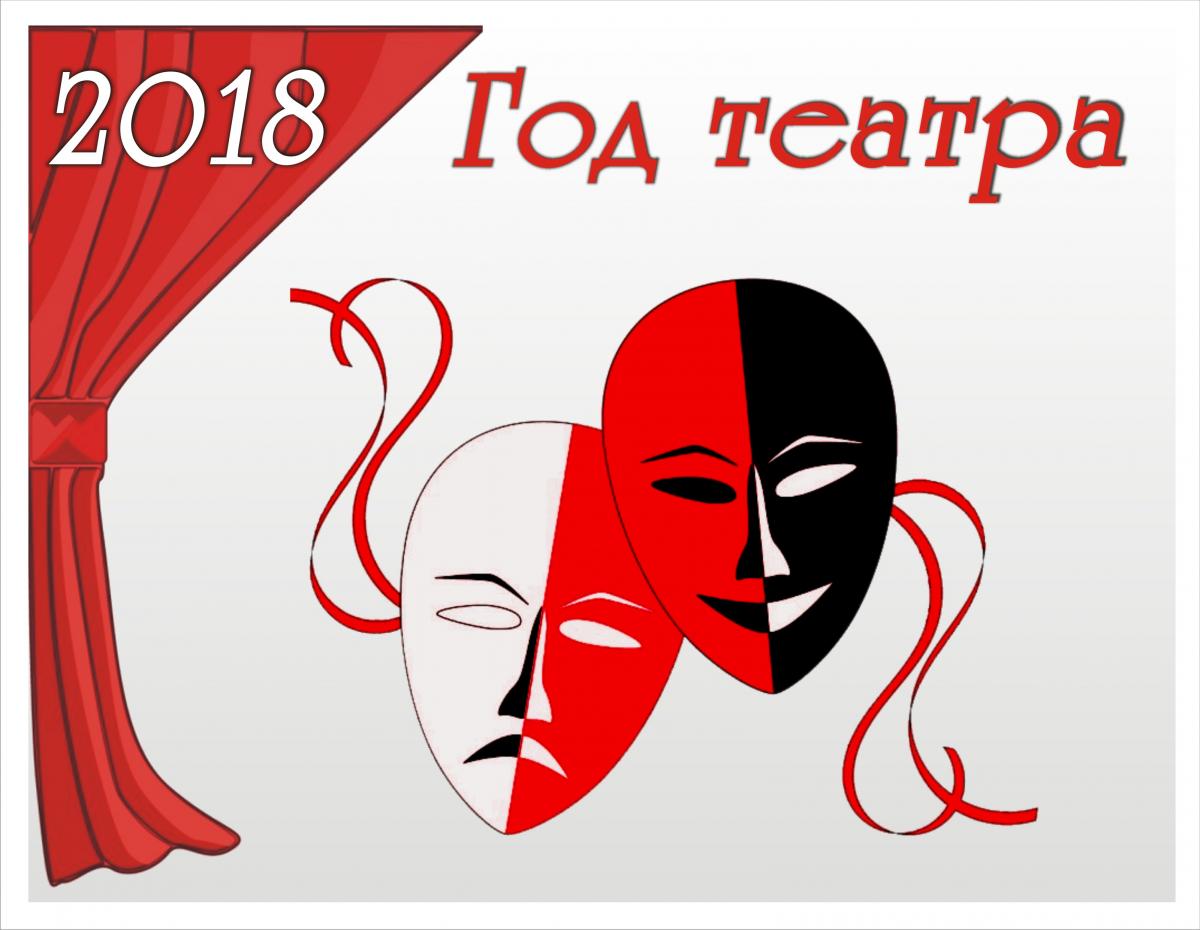 Сравните тексты. Определите их стиль и тип
I. Ландыш относится к семейству лилейных. Листья у ландыша эллипсоидальные, цветки собраны в колосья, плод — ягода; опыляется при помощи насекомых. Ландыш, с белыми ароматными цветами и красными ягодами, широко распространен в лесах европейской части СССР, Кавказа, Дальнего Востока; цветки и листья применяются в медицине как сердечное средство; ядовит; разводится как декоративный; получаемое из цветов эфирное масло применяется в парфюмерии
Слышишь, ландыши, ландыши, ландышиЧто-то шепчут в прозрачной тиши,Наклонись над озябшей гирляндою,Не дыши, не дыши, не дыши…
Словно перышко белое-белоеУронили с небес облака.Иль на травку, рукою умелою,Гном нанизал белые жемчуга
Весной в нашем селе создаются отряды дружинников для охраны ландышей. Члены таких отрядов – старшеклассники. По выходным они выезжают в лес, патрулируют, стараясь уберечь первоцвет от любителей легкой наживы. Кто откажется заработать на первых весенних цветах? А часто ли мы задумываемся над тем, что, сорвав эти цветы, наносим природе ущерб, может даже непоправимый.
…
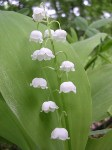 Проверка
Проверь себя
В первом (научном) описании нет ни авторской оценки описываемого предмета, ни отношения автора к излагаемому. Язык научного описания строг и точен; употребляются термины — семейство лилейных, эллипсоидальные, медицина, парфюмерия; речь предельно сжатая, что объясняется основными целями, стоящими перед научным описанием: точно, с лаконичной последовательностью, в определенной системе изложить сведения о ландыше. (Энциклопедия «Жизнь растений», том 6)
Во втором отрывке большое количество художественных определений, которые делают описание ярким, поэтическим. Обращает на себя внимание характер и построение предложений: они более распространены, среди них есть и восклицательное, так как повествование эмоционально. (Стихотворение Галины Лапаевой)
Цель третьего (публицистического) текста — привлечь внимание к важной проблеме – сохранению редких растений. Данный текст можно использовать в СМИ. Языковые приметы стиля: любители легкой наживы, наносим природе ущерб; риторические вопросы.
Примерные темы заметки.
Про нашего классного руководителя.  .                       
 Спортивные достижения класса .
Как мы проводим наш досуг.
 Творческий потенциал нашего класса.
 Интеллектуалы в нашем классе.
 Спортивные достижения вне школы.
что же нужно для того, чтобы написать заметку в газету?
Значимость того, о чём хочешь написать, злободневность.Актуальность.Малый объём.Средства выразительности, оценочные слова, словосочетания, предложения, которые помогают лаконично, но в то же время ярко описать событие.Точность.Краткость.Авторская позиция чётко выражена.
КАК ПРАВИЛЬНО ПИШЕТСЯ ЗАМЕТКА.
Определи событие, о котором стоит написать
Узнай все самое главное, уточни факты.
Укажи дату, место действия; назови участников события, дай им краткую характеристику (если это важно).
Описывая событие, оцени его, выскажи свое к нему отношение.